HCF and LCM - Product of Prime Factors using Venn Diagram – Exercise 1
Intelligent Practice
Silent 
Teacher
Narration
Your Turn
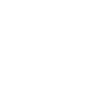 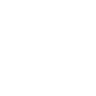 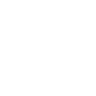 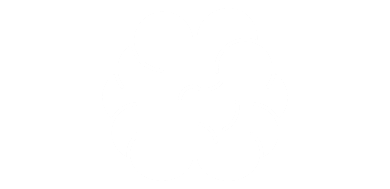 24
36
2
2
2
3
3
Practice
Worked Example
Your Turn
24	=2 x 2 x 2 x 3
24 = 2 x 2 x 2 x 3
36	=2 x 2    x    3 x 3
40 = 2 x 2 x 2 x 5
40
24
24
36
2
2
3
2
3
Graeme.Mitchinson@excelsiornewcastle.org.uk
24 = 2 x 2 x 2    x     3
24 = 2 x 2 x 2        x     3
3)
1)
32 = 2 x 2 x 2 x 2  x 2
48 = 2 x 2 x 2 x 2 x 3
24 = 2 x 2 x 2 x 3
24 = 2 x 2 x 2 x 3
54 = 2     x         3 x 3 x 3
72 = 2 x 2 x 2 x 3 x 3
48
32
24
24
72
54
24
24
4)
2)
Graeme.Mitchinson@excelsiornewcastle.org.uk
24 = 2 x 2 x 2        x     3
24 = 2 x 2 x 2    x     3
1)
3)
32 = 2 x 2 x 2 x 2  x 2
48 = 2 x 2 x 2 x 2 x 3
24 = 2 x 2 x 2 x 3
24 = 2 x 2 x 2 x 3
54 = 2     x         3 x 3 x 3
72 = 2 x 2 x 2 x 3 x 3
32
48
24
24
2
2
2
3
72
54
2
24
24
2
2
2
2
2
3
4)
2)
2
2
3
2
2
3
2
2
3
3
3
Graeme.Mitchinson@excelsiornewcastle.org.uk
HCF and LCM - Product of Prime Factors using Venn Diagram – Exercise 2
Intelligent Practice
Silent 
Teacher
Narration
Your Turn
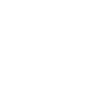 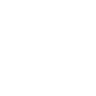 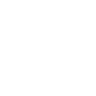 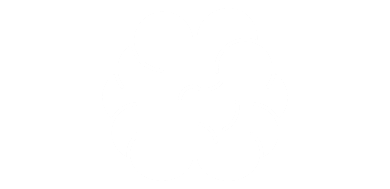 24
36
2
2
2
3
3
Practice
Worked Example
24 = 2 x 2 x 2 x 3
Your Turn
40 = 2 x 2 x 2 x 5
24	=2 x 2 x 2 x 3
36	=2 x 2    x    3 x 3
40
24
24
36
2
2
3
2
3
HCF  = 2 x 2 x 3 =12
LCM = 2 x 2 x 2 x 3 x 3 = 72
Graeme.Mitchinson@excelsiornewcastle.org.uk
24 = 2 x 2 x 2    x     3
24 = 2 x 2 x 2        x     3
3)
1)
32 = 2 x 2 x 2 x 2  x 2
48 = 2 x 2 x 2 x 2  x 3
24 = 2 x 2 x 2 x 3
24 = 2 x 2 x 2 x 3
54 = 2     x          3 x 3 x 3
72 = 2 x 2 x 2 x 3 x 3
48
32
24
24
72
54
24
24
4)
2)
Graeme.Mitchinson@excelsiornewcastle.org.uk
240 = 2 x 2 x 2 x 2 x 3 x 5
144 = 2 x 2 x 2 x 2 x 3 x 3
7)
5)
288 = 2 x 2 x 2 x 2 x 2 x 3 x 3
200 = 2 x 2 x 2 x 5 x 5
144 = 2 x 2 x 2 x 2 x 3 x 3
240 = 2 x 2 x 2 x 2 x 3 x 5
432 = 2 x 2 x 2 x 2 x 3 x 3 x 3
1800 = 2 x 2 x 2 x 3 x 3 x 5 x 5
200
288
144
240
432
1800
144
240
8)
6)
Graeme.Mitchinson@excelsiornewcastle.org.uk
24 = 2 x 2 x 2        x     3
24 = 2 x 2 x 2    x     3
1)
3)
32 = 2 x 2 x 2 x 2  x 2
48 = 2 x 2 x 2 x 2 x 3
24 = 2 x 2 x 2 x 3
32
48
24 = 2 x 2 x 2 x 3
24
24
72 = 2 x 2 x 2 x 3 x 3
54 = 2     x          3 x 3 x 3
2
2
2
3
54
72
2
24
24
2
2
2
2
2
3
HCF  = 2 x 2 x 2 = 8
HCF  = 2 x 2 x 2 x 3 = 24
LCM = 2 x 2 x 2 x 2 x 3 = 48
LCM = 2 x 2 x 2 x 2 x 2 x 3 = 96
2)
4)
2
2
2
2
3
2
3
3
2
3
3
HCF  = 2 x 2 x 2 x 3 = 24
HCF  = 2 x 3 = 6
LCM = 2 x 2 x 2 x 3 x 3 = 72
LCM = 2 x 2 x 2 x 3 x 3 x 3 = 216
Graeme.Mitchinson@excelsiornewcastle.org.uk
240 = 2 x 2 x 2 x 2 x 3 x 5
144 = 2 x 2 x 2 x 2 x       3 x 3
7)
5)
200 = 2 x 2 x 2              x 5 x 5
288 = 2 x 2 x 2 x 2 x 2 x 3 x 3
240
200
144 = 2 x 2 x 2 x 2 x 3 x 3
2
288
144
432 = 2 x 2 x 2 x 2 x 3 x 3 x 3
2
2
2
5
2
2
3
432
2
144
5
2
2
3
3
HCF  = 2 x 2 x 2 x 5= 40
LCM = 2 x 2 x 2 x 2 x 3 x 5 x 5 = 1200
HCF  = 2 x 2 x 2 x 2 x 3 x 3= 144
LCM = 2 x 2 x 2 x 2 x 2 x 3 x 3 = 288
240   = 2 x 2 x 2 x 2 x 3        x 5
8)
6)
1800 = 2 x 2 x 2       x 3 x 3 x  5 x 5
1800
2
240
2
3
2
2
3
5
2
5
2
2
3
2
3
3
HCF  = 2 x 2 x 2 x 3 x 5= 120
HCF  = 2 x 2 x 2 x 2 x 3 x 3 = 144
LCM = 2 x 2 x 2 x 2 x 3 x 3 x 5 x 5 = 3600
LCM = 2 x 2 x 2 x 2 x 3 x 3 x 3 = 432
Graeme.Mitchinson@excelsiornewcastle.org.uk